Figure 1. Schematic of the experimental paradigm. Fearful, disgusted, happy, or neutral faces are presented for 8 ms ...
Cereb Cortex, Volume 22, Issue 8, August 2012, Pages 1748–1760, https://doi.org/10.1093/cercor/bhr250
The content of this slide may be subject to copyright: please see the slide notes for details.
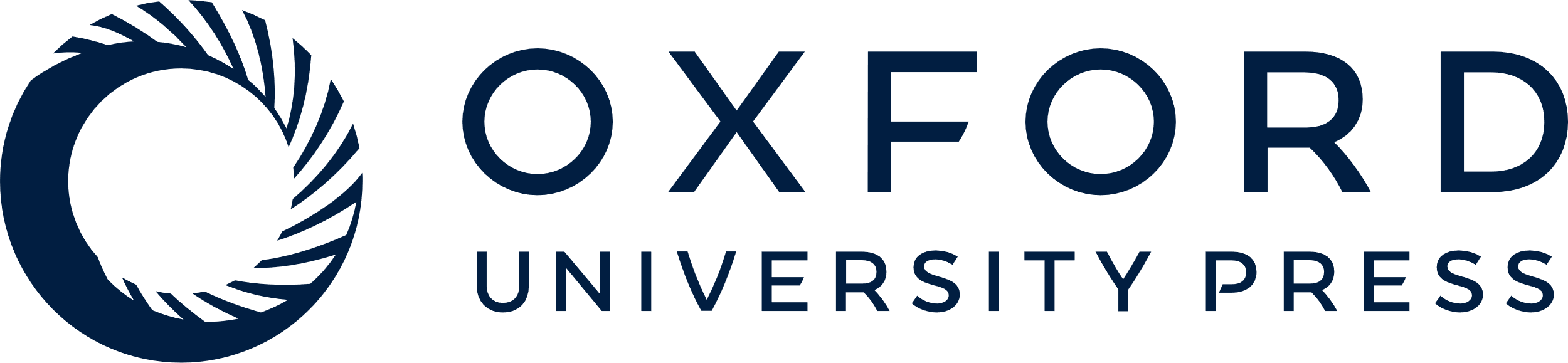 [Speaker Notes: Figure 1. Schematic of the experimental paradigm. Fearful, disgusted, happy, or neutral faces are presented for 8 ms and then masked by a scrambled neutral face for 180 ms after a temporal delay of 0, 25, 58, or 124 ms. A variable interstimulus interval (mean 1 s) separated trials.


Unless provided in the caption above, the following copyright applies to the content of this slide: © The Author 2011. Published by Oxford University Press. All rights reserved. For permissions, please e-mail: journals.permissions@oup.com]